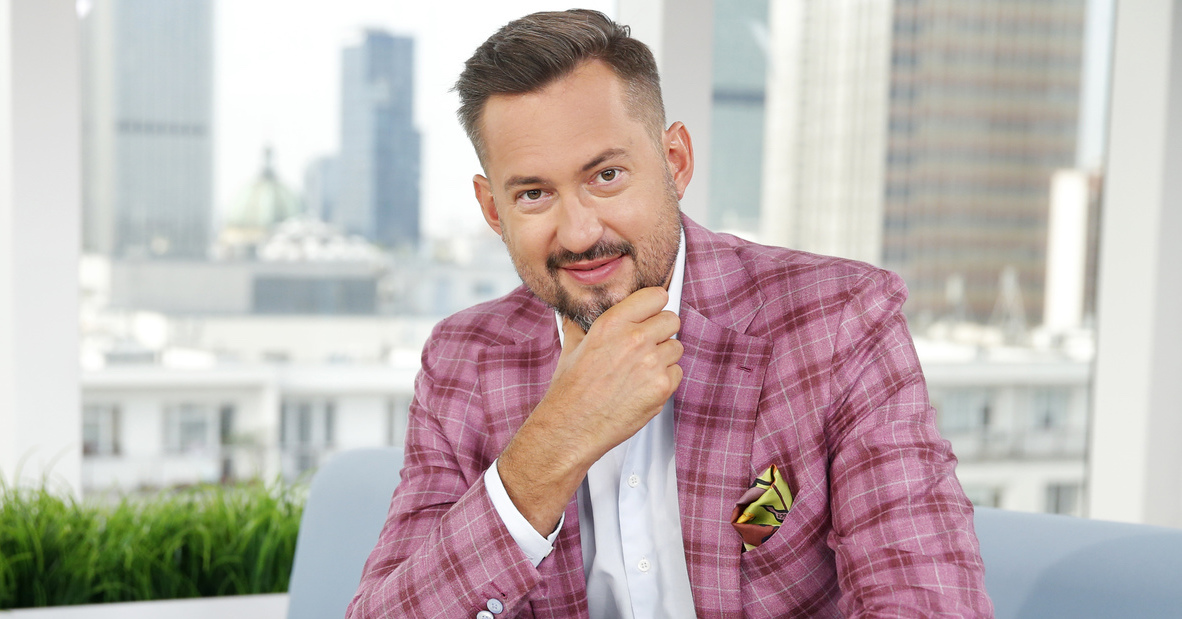 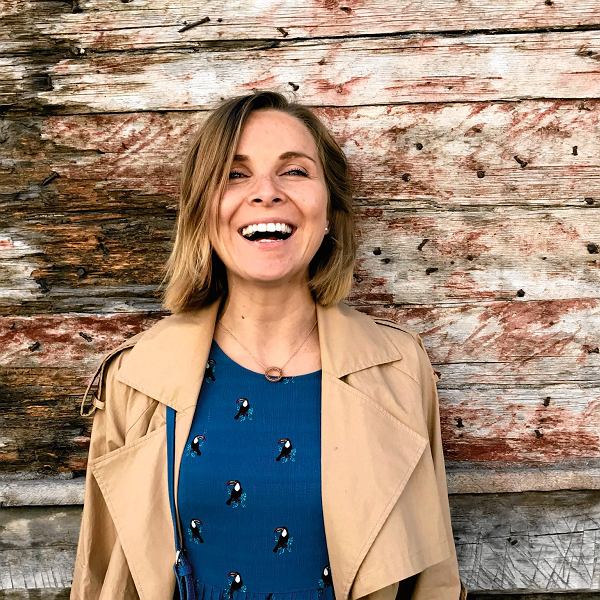 SZKOLNA BIBLIOTEKA POLECA
"Damy, dziewuchy, dziewczyny. Podróże w spódnicy" Anny Dziewit-Meller i "Chłopaki Chojraki" Marcina Prokopa
"Damy, dziewuchy, dziewczyny. Podróże w spódnicy"
Druga część książki o niezwykłych kobietach, które zmieniły świat. Tym razem są to nie tylko Polki.
Są to podróżniczki, o których często już nie pamiętamy, jak Maria Czaplicka badaczka Syberii i szamanizmu czy Bessie Coleman, pierwsza czarnoskóra lotniczka, która uzyskała międzynarodową licencję pilota.
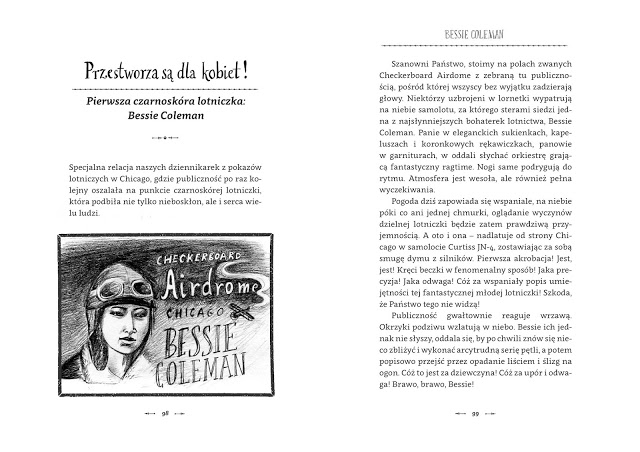 Historie kobiet podróżniczek
Opowiada nam Nellie Bly – XIX wieczna dziennikarka, która stała się sławna po tym, jak postanowiła pobić rekord Phileasa Fogga z powieści Juliusza Verne'a i okrążyła kulę ziemską w 73 dni!
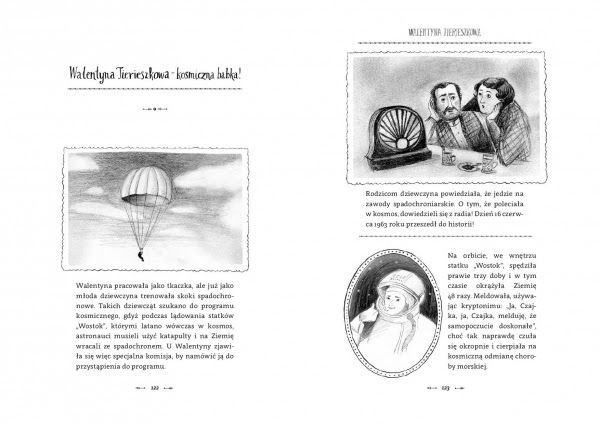 Opisywane postacie i ich historie  inspirują i budzą podziw.  Bohaterki łączy ciekawość świata  i odwaga, aby ten świat zdobywać. Anna Dziewit-Meller przenosi nas na Dziki Zachód i na szczyty Himalajów a nawet w kosmos!
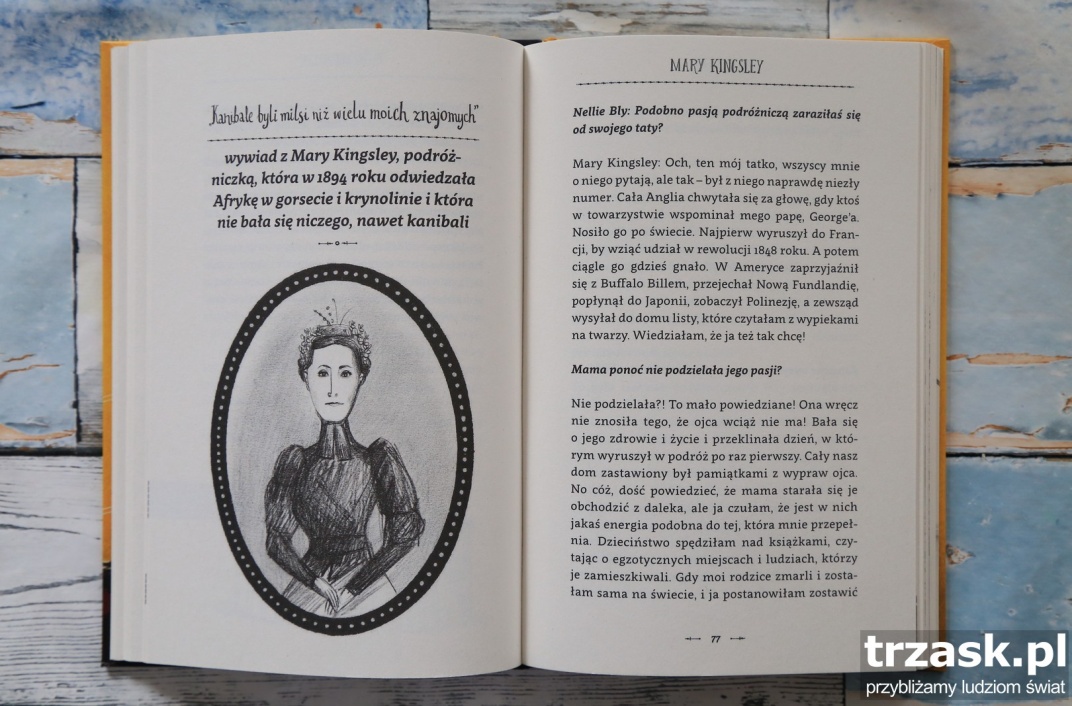 Druga książka, którą chciałam Wam polecić w tej prezentacji
to książka pt. "Chłopaki Chojraki" Marcina Prokopa. Autor opisuje sylwetki  naukowców, sportowców, badaczy a także  ludzi kultury. Poznajemy odkrywców, archeologów, ludzi zaangażowanych społecznie, muzyków, himalaistów, lekarzy czy wybitnych pilotów.
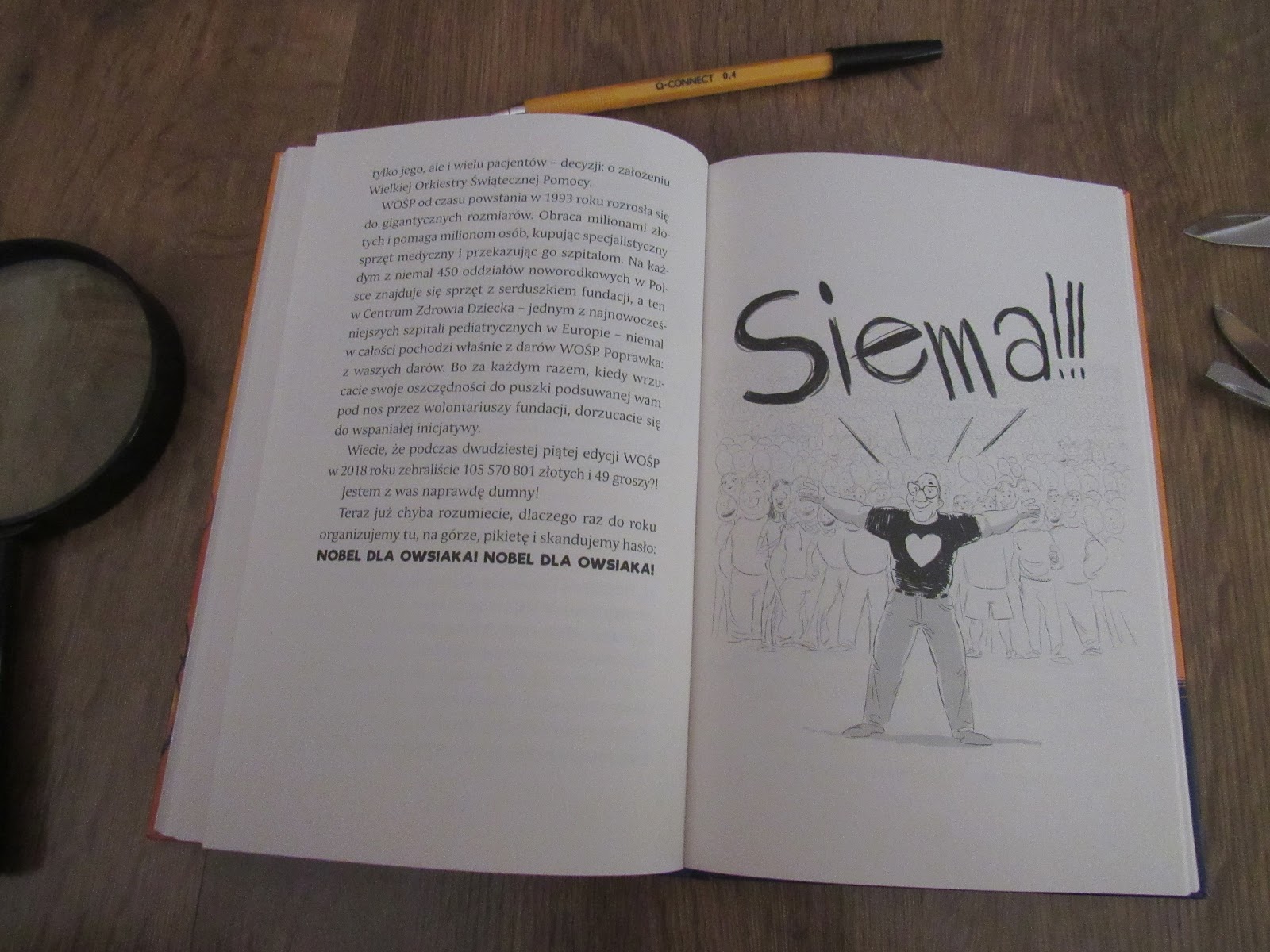 Kto to jest chojrak?
To ktoś kto ciągle idzie naprzód. Ktoś kto się nie poddaje pomimo trudności, ale uparcie dąży do celu ! To ktoś, kto idzie przez życie jak burza, bo chce coś odkryć  albo za wszelką cenę chce pomagać innym.
Poznajcie historię chojraków, którzy zmienili świat na lepszy!
Czy Robert Kubica naprawdę prowadził bolid Formuły 1 jedna ręką? Jak Jurek Owsiak przemawia do tysięcy ludzi mimo jąkania się? Kim był Bronisław Malinowski?
Tego wszystkiego i wiele więcej dowiecie się z tej książki.
Serdecznie polecam obie te lektury!
I to nie tylko dzieciom i młodzieży.  Dorośli również mogą się z nich wiele dowiedzieć, a przy okazji poprawić sobie humor. Książki są napisane z dużym poczuciem humoru!
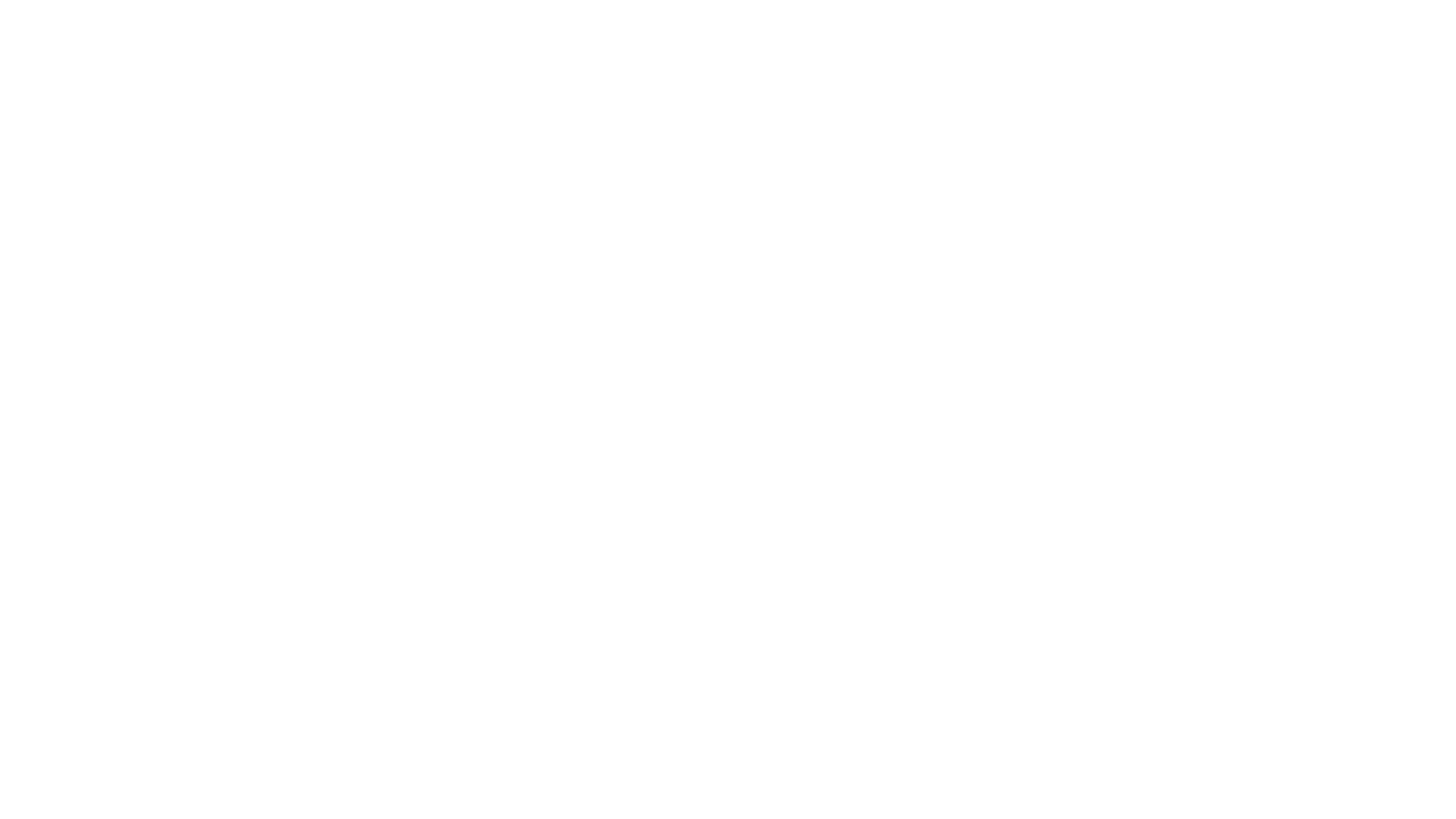 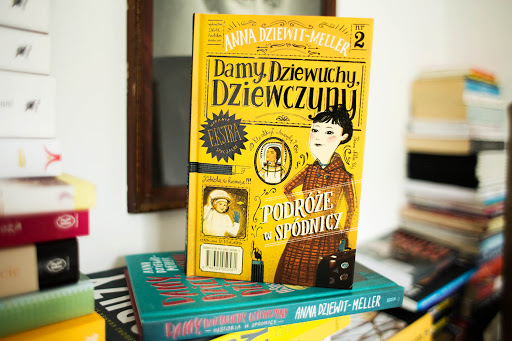 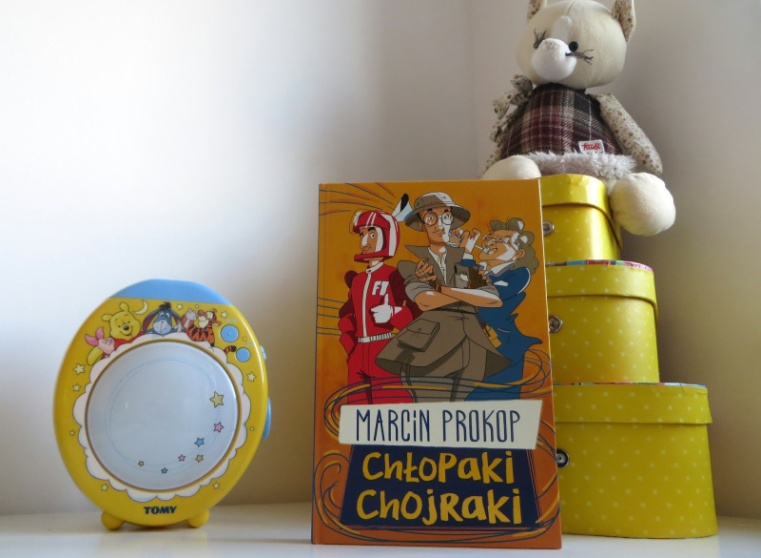 Dziękuję za uwagę!
Prezentację wykonała Anita BarabaszWykorzystano zdjęcia z Google GrafikaTekst własny